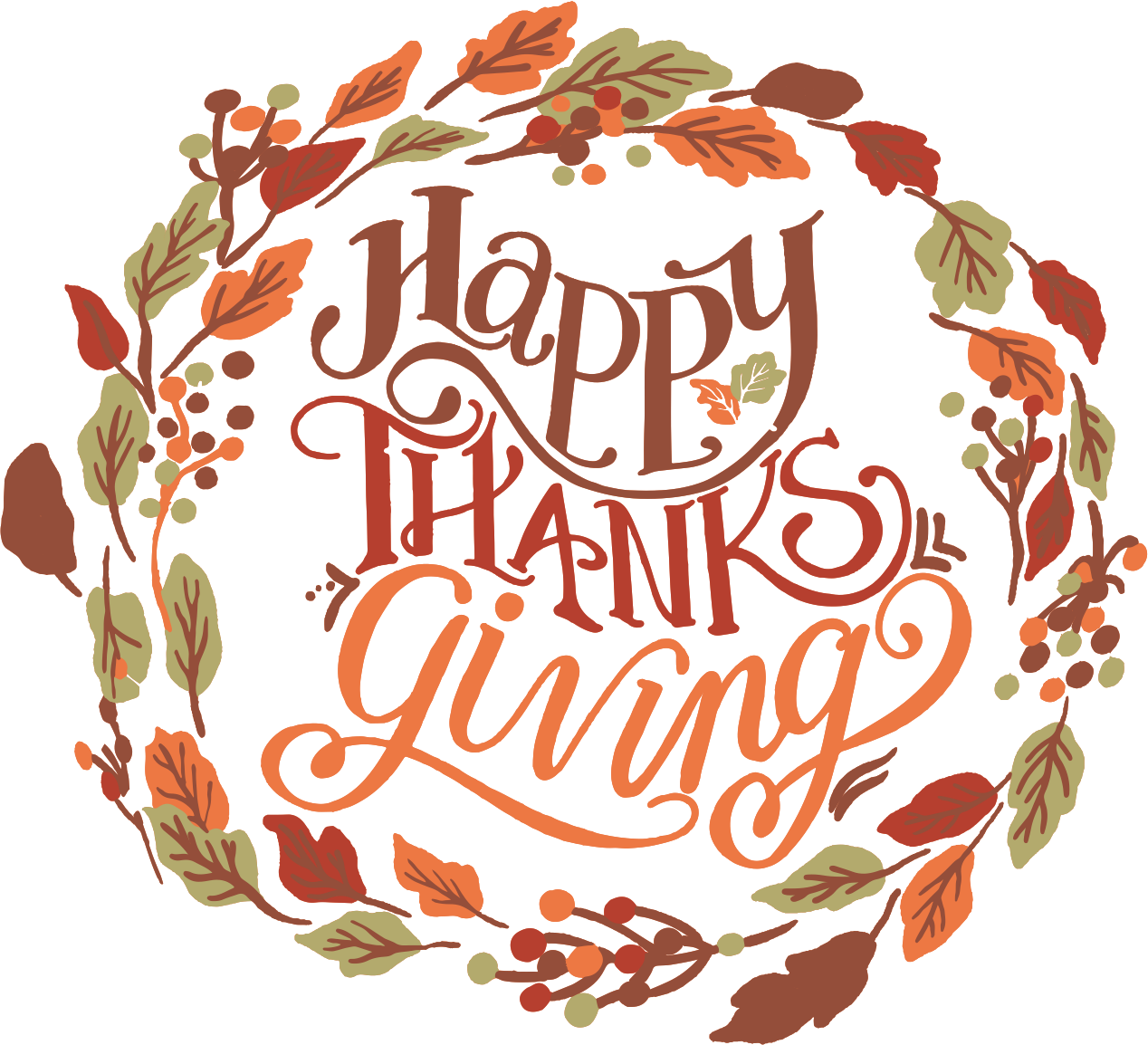 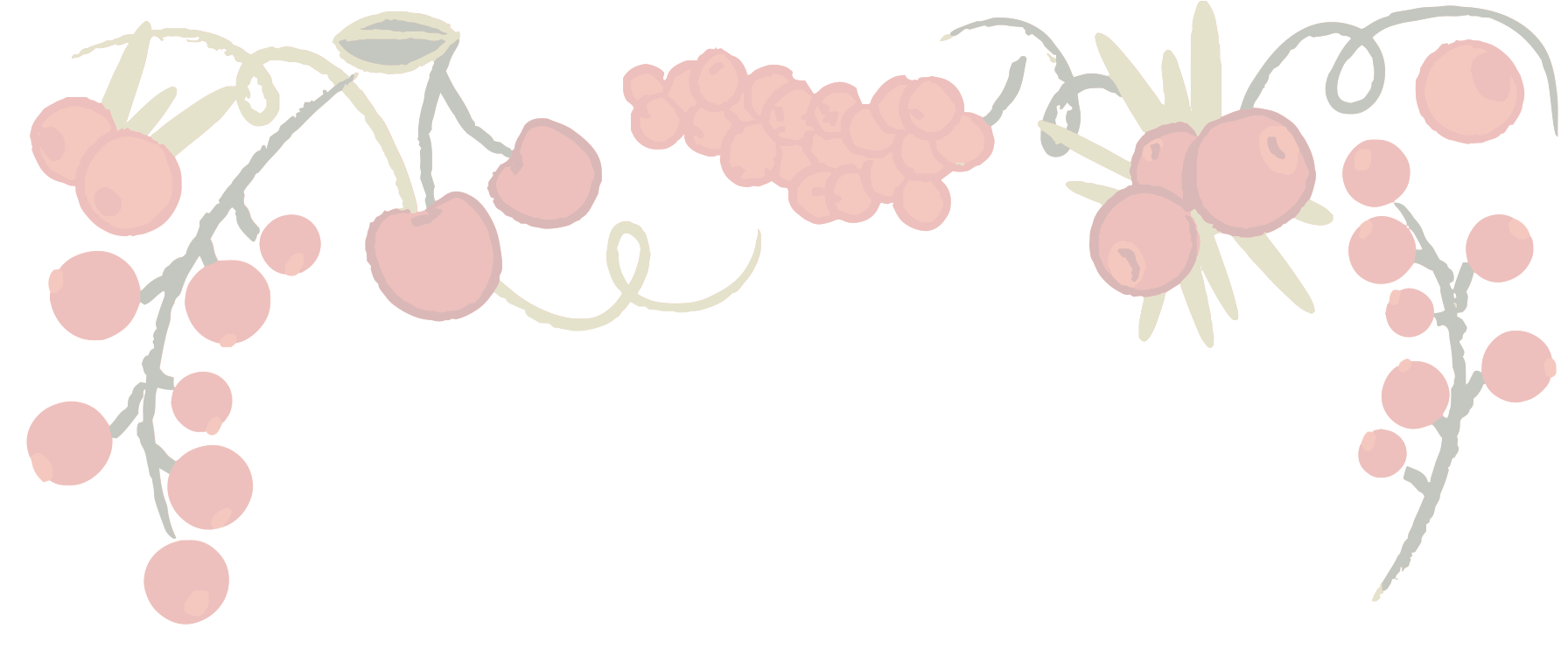 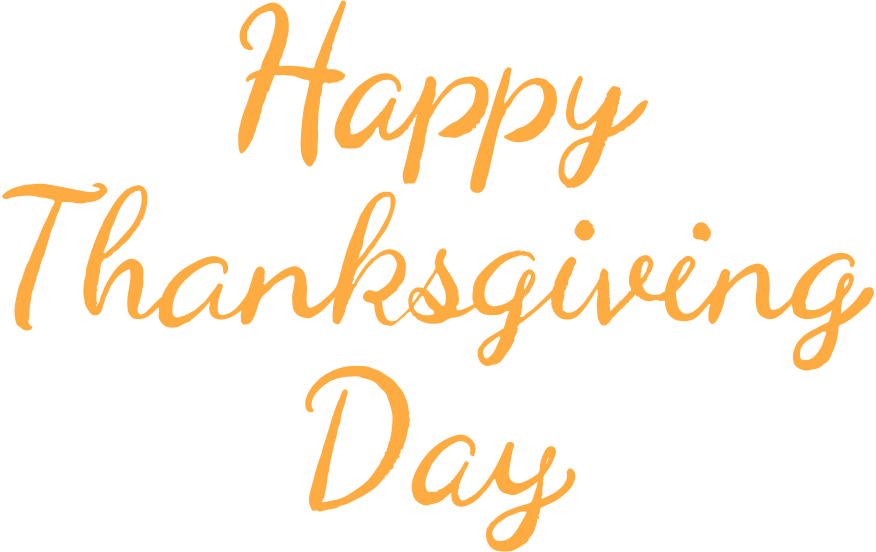 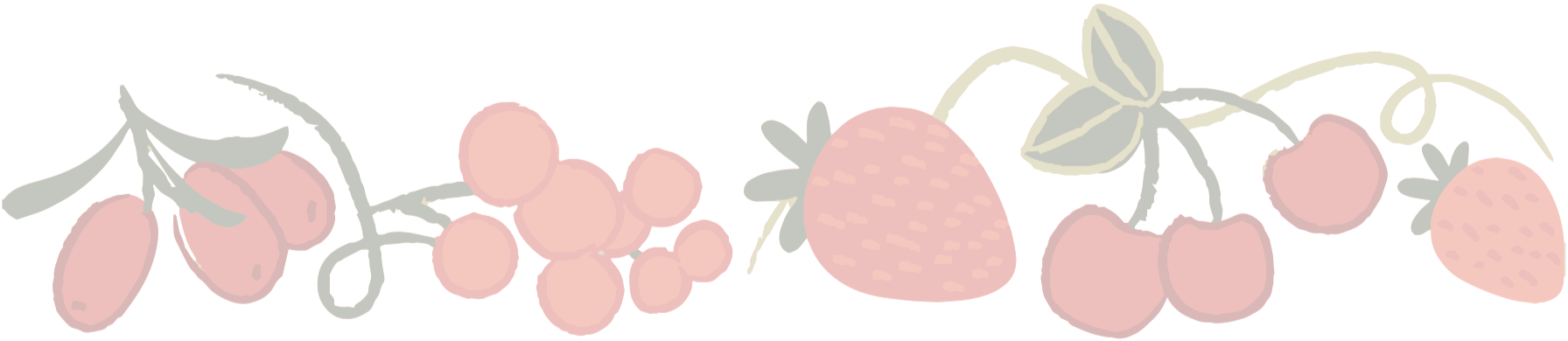 from Alex
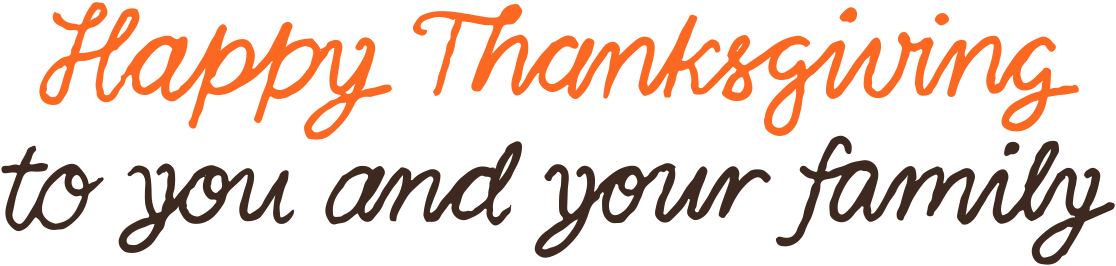 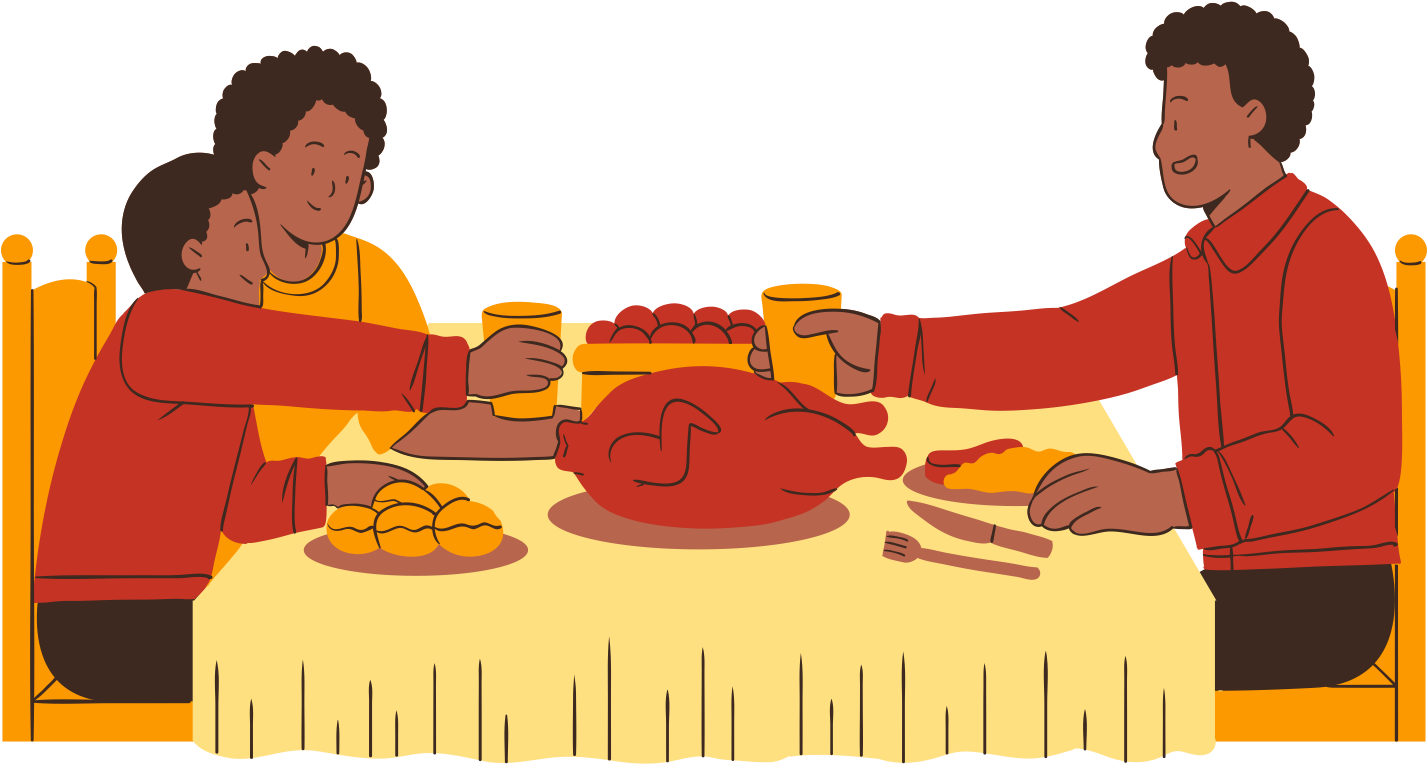 from Smith Family
RESOURCE PAGE
Use these design resources in your Canva Presentation.
Fonts
Design Elements
This presentation template
uses the following free fonts:
TITLES:
PACIFICO

HEADERS:
PACIFICO

BODY COPY:
PACIFICO
You can find these fonts online too.
Colors
#EA7139
#3D291F
#FFF6D7
#FEAB41
#78221B
#D7CF9B
DON'T FORGET TO DELETE THIS PAGE BEFORE PRESENTING.
RESOURCE PAGE
Use these design resources in your Canva Presentation.
Design Elements
DON'T FORGET TO DELETE THIS PAGE BEFORE PRESENTING.
CREDITS
This presentation template is free for everyone to use thanks to the following:
for the presentation template
Pexels, Pixabay
for the photos
Happy designing!